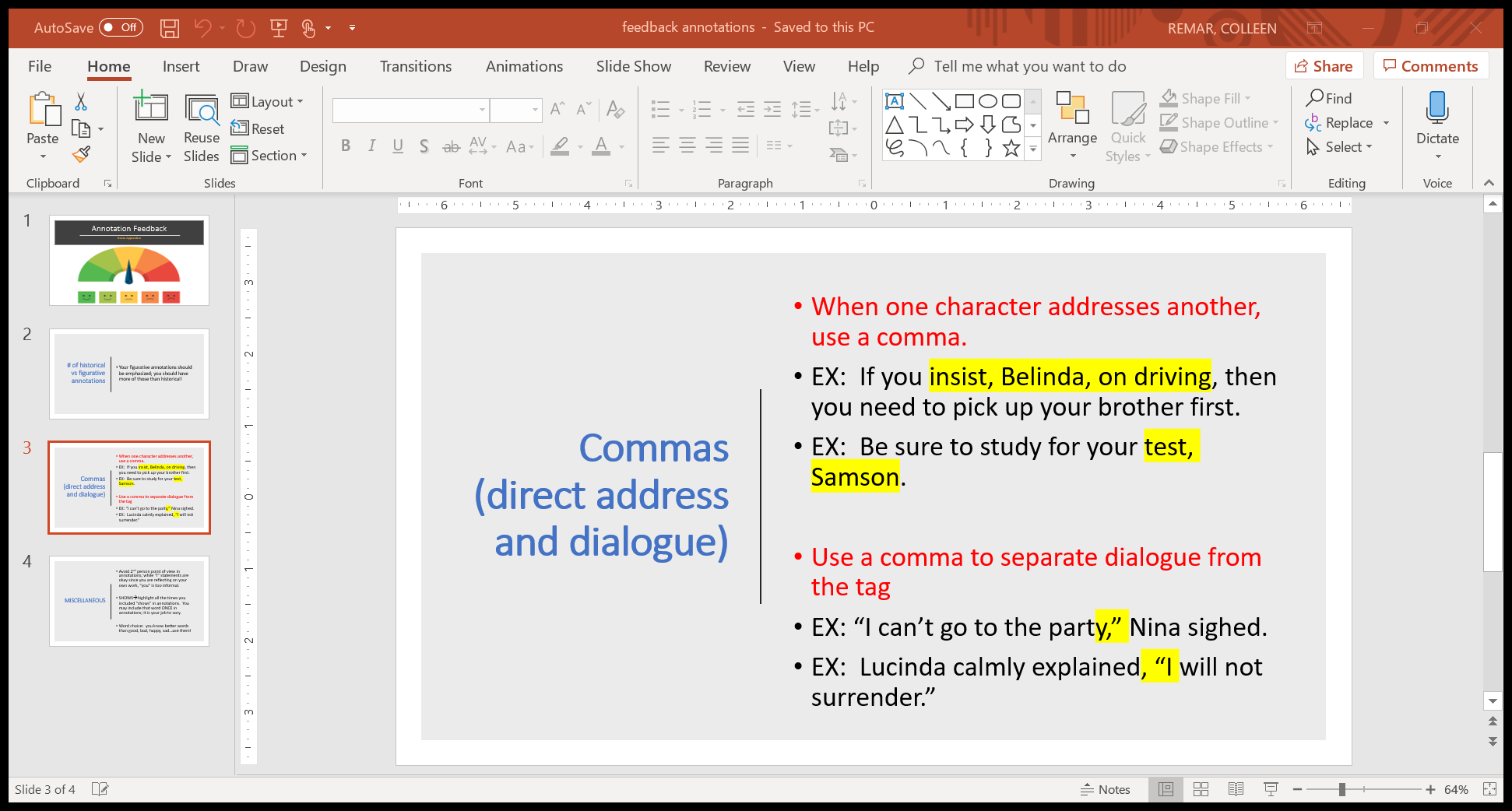 PRACTICE 1: Add in commas where they belong.

"Hey SpongeBob can I borrow the cheese bucket?"(Patrick in "SpongeBob SquarePants")

"You've been given a gift Peter. With great power, comes great responsibility.“ (Cliff Robertson as Ben Parker in "Spider-Man 2", 2004)

"Smokey my friend you are entering a world of pain.“ (John Goodman as Walter Sobchak in "The Big Lebowski", 1998)

"Frankly my dear I don't give a damn!“ (Rhett Butler's final words to Scarlett O'Hara in Margaret Mitchell's novel, "Gone With the Wind", 1936)
PRACTICE 1: Add in commas where they belong.

"Hey, SpongeBob, can I borrow the cheese bucket?“

"You've been given a gift, Peter. With great power, comes great responsibility.“

"Smokey, my friend, you are entering a world of pain.“

"Frankly, my dear, I don't give a damn!"
PRACTICE 2

Click on the link to FORMS to take the quiz.

https://forms.office.com/Pages/ResponsePage.aspx?id=j0gLqp78hUGl4zhCIN8jykqJrvXbqhRGrmSygS-eAOBUQ0pFQ0Y5WkVLRDY3Q1JDTDJKNEdETVoyTy4u